My Very Own Room Unit 4.5
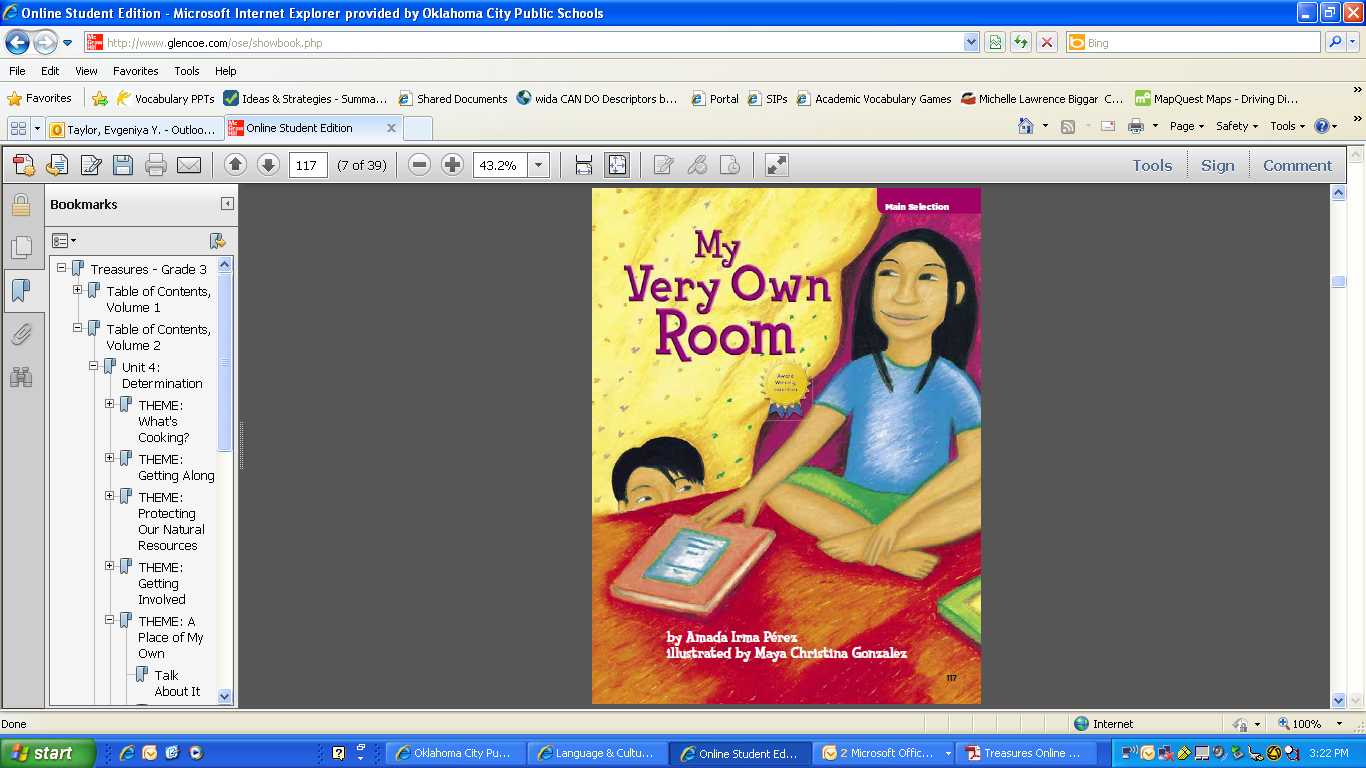 Genre: Realistic Fiction-
An invented story that could have happened in real life
Separate
Separate [sep-uh-’reyt] (verb) 
                     To keep apart, divide               




  Separate [‘sep-er-it]   (adjective)
                   Standing apart, disconnected
                               
 Same
bed                                          Separate beds
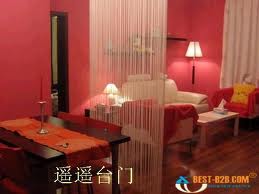 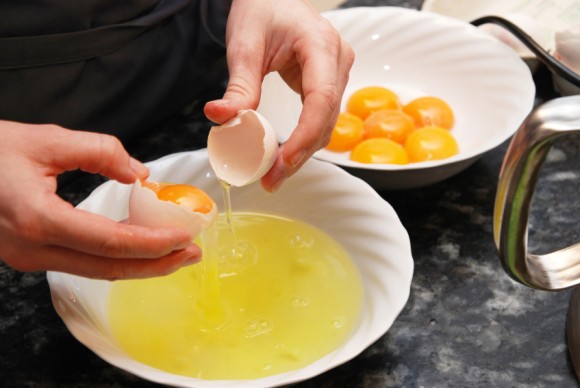 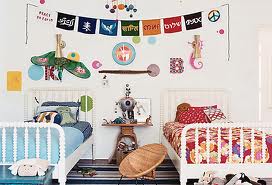 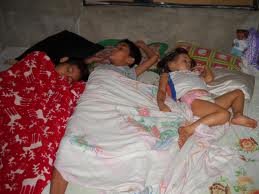 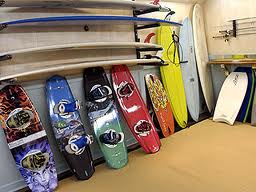 Storage
A room where you store (keep) different things like: clothes, food, cleaning supplies, Christmas decorations, etc.
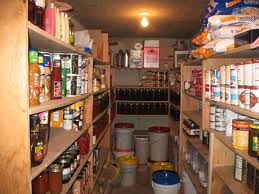 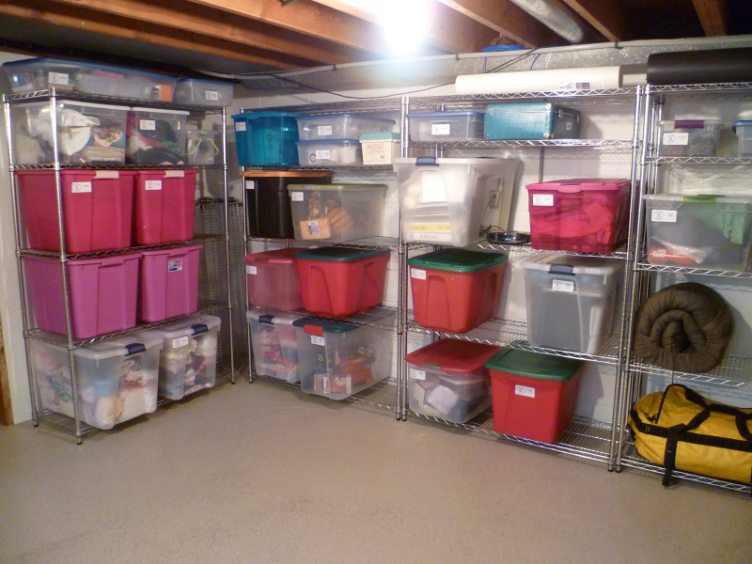 Determination
Making a decision and sticking with it.
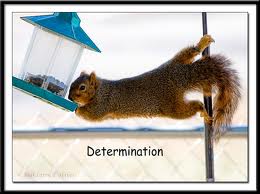 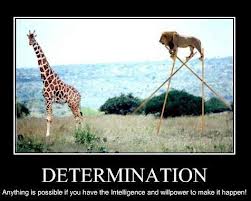 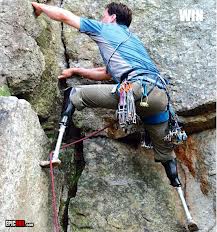 Ruined
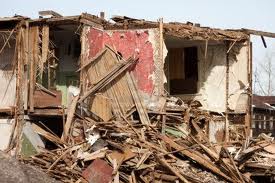 Destroyed, broken
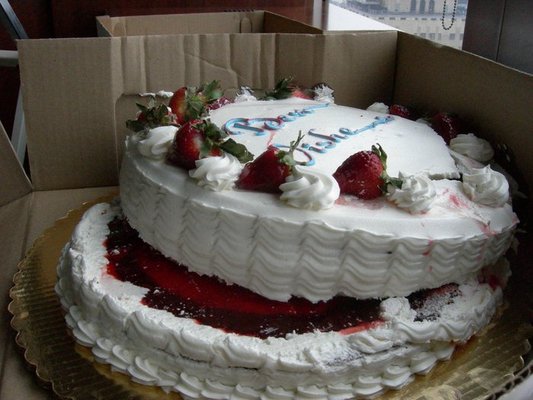 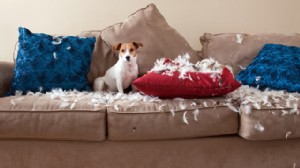 Crate
Wooden crate                       Dog crate                                              
                                  





Milk crate
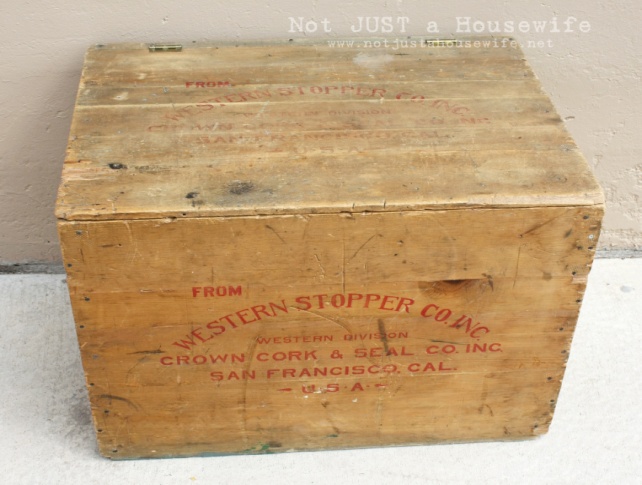 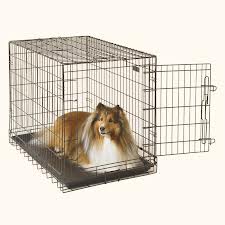 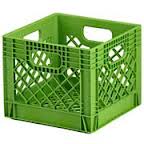 Exact
Fully and completely correct and accurate

The exact time right now is…
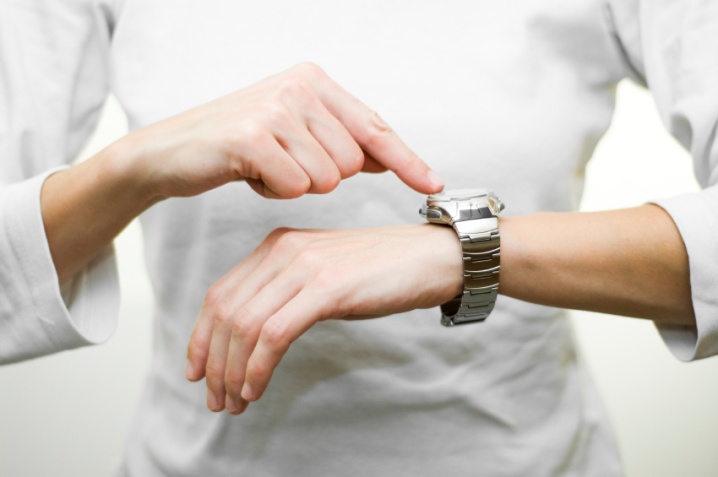 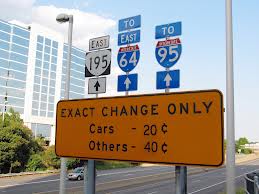 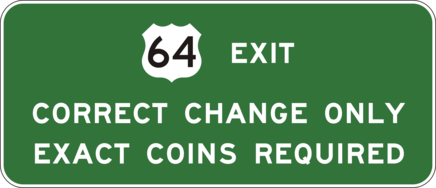 Luckiest
Having the best luck of all
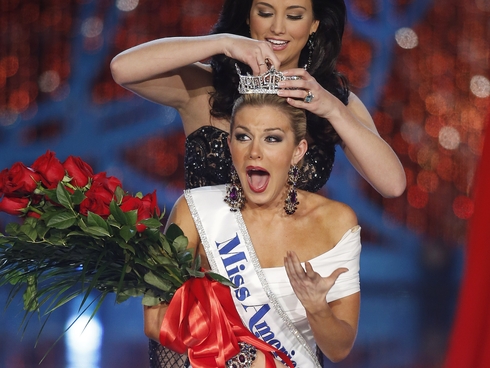 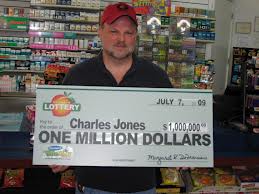 crooked
Opposite of straight
crooked house                                 straight house







Crooked or straight?
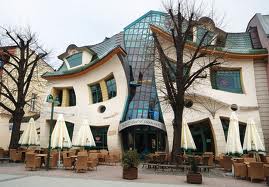 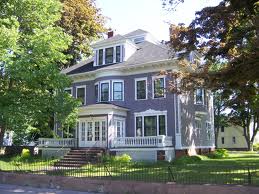 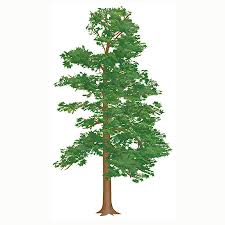 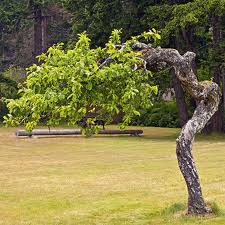 snore
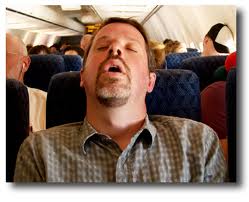 porch
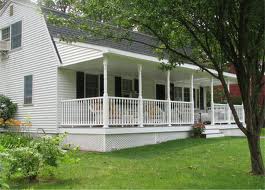 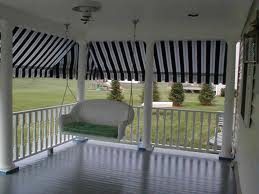 Sewing machine
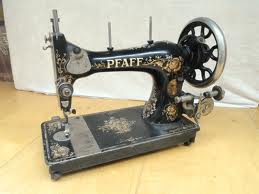 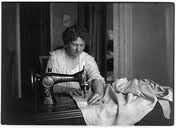 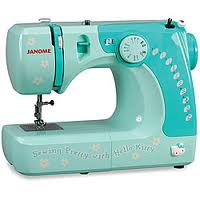 Mighty
Strong, powerful, forceful, potent
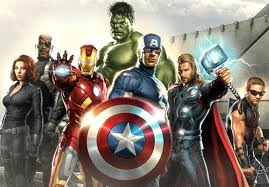 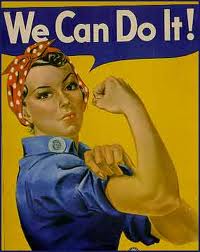 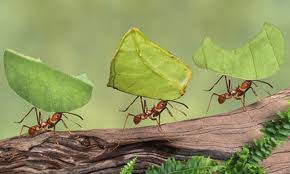 stamps
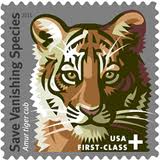 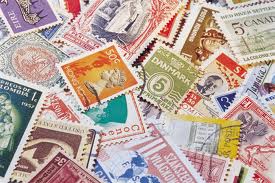 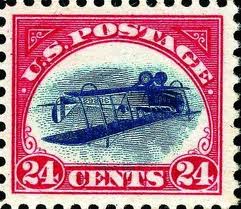 Cuddle up
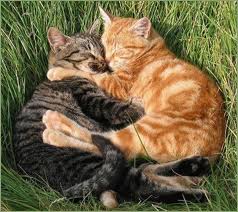 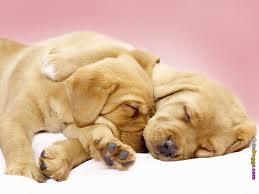 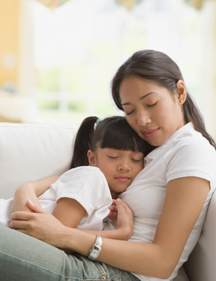 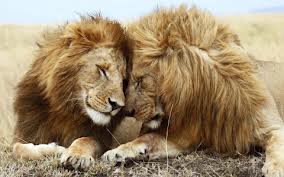 Treasure                            Junk
                                     garbage, trash, rubbish
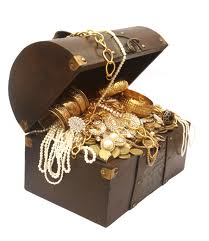 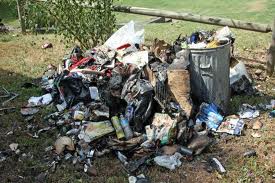 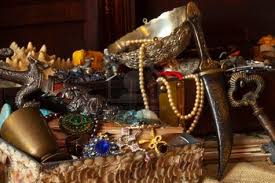 My wish came true
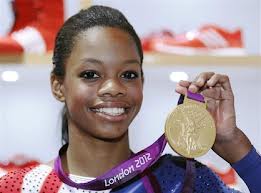 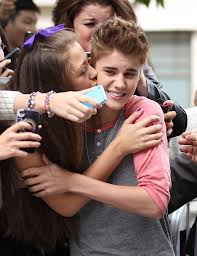 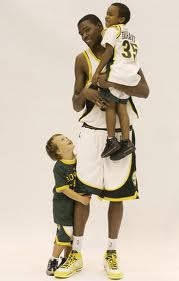 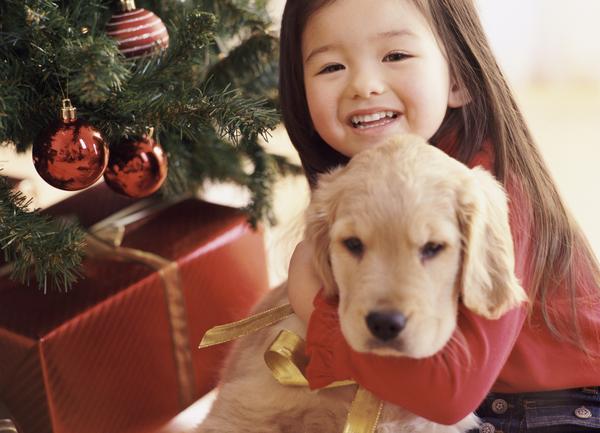